MODA NEKAD I SADovu prezentaciju su pripremile naše drugarice Kalina,vasja,helena i ivana
Moda XIX veka
Žene su u XIX veku nosile prekrasne haljine, različitih boja i materijala.
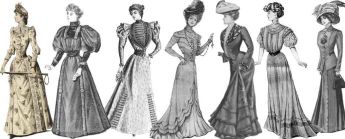 Muškarci su nosili cilindre, dugačke sakoe i karirane pantalone.Pravi gospodin morao je da nosi kravatu, rukavice i štap.
Moda XX veka
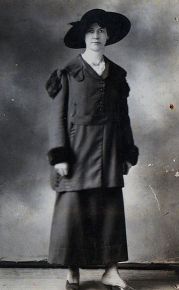 Odeća muškaraca u XX veku nije se mnogo razlikovala od današnje.Važan detalj su šeširi i lule koje se danas ne koriste.
Šezdesetih godina prošlog veka bila je moderna hipi odeća,dugačke suknje, trake u kosi, šarenilo pre svega.
Moda danas
Danas se nosi odeća od najrazličitijih materijala.Dominiraju farmerice, pamučne majce ali važni su i detalji: nakit, marame, torbe, satovi…
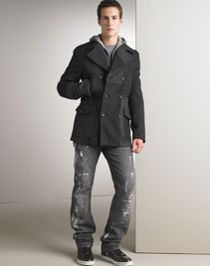 Dečja moda nekad
Dečja moda danas
ODEVNI PREDMETI XX VEKA
VUNENE ČARAPE
ŠARENA KECELJA
NARODNA  NOŠNJA
POJAS
CELA NOŠNJA
SKROMNA ODECA I SVECANA ODECA
SVECANA MUSKA ODECA
OPUSTENA ZENSKA ODECA
VENČANJA
NEKADAŠNJA VENČANICA
NEKADAŠNJA MODERNIJA VENČANICA
Muška i ženska venčana odeća
Cela slika večanice
Venčanica danas
Porodica
Odevanje u porodici
Odevanje nekad
Odevanje danas